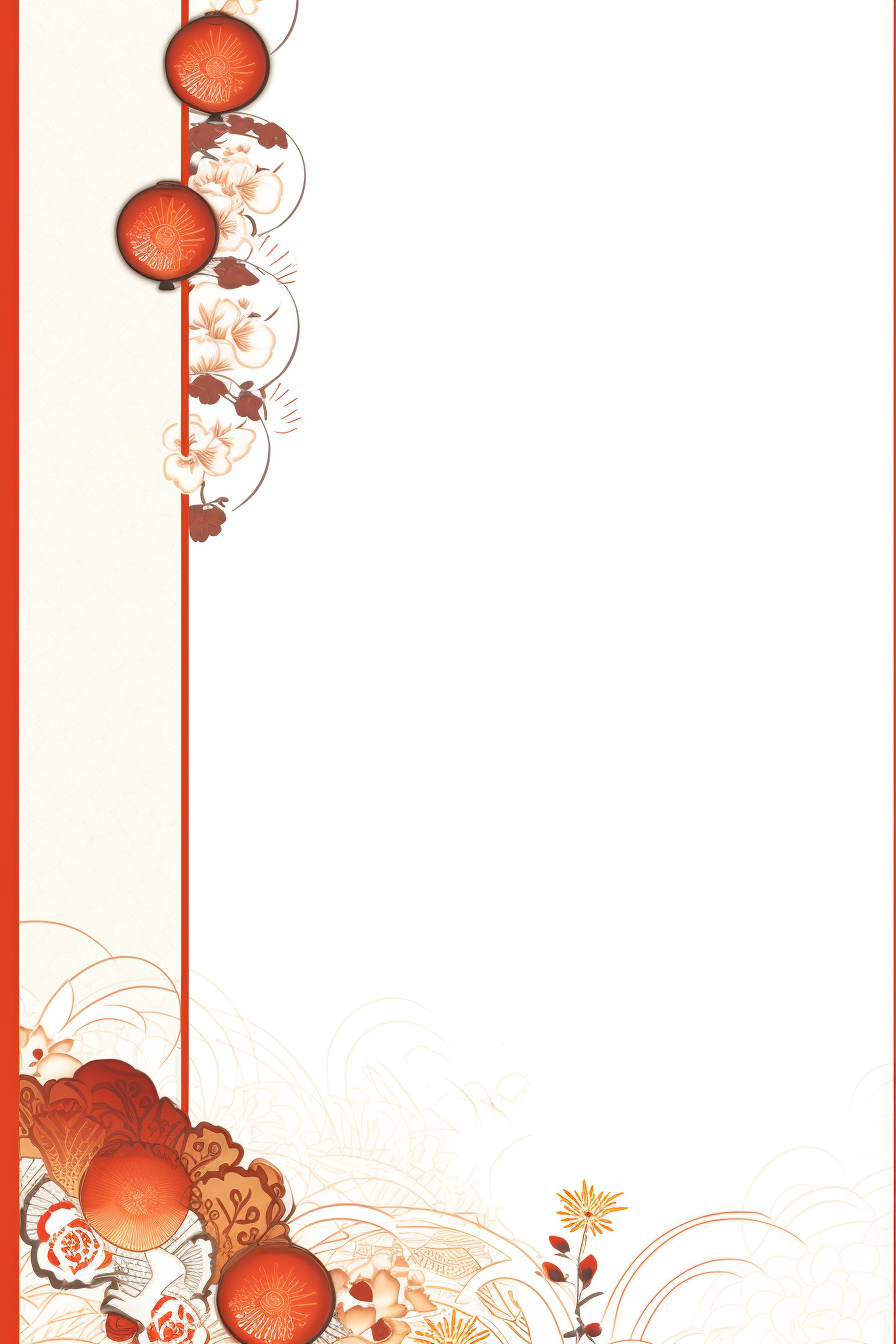 令和五年一月一日
　　　午後十時五十二分生まれ
命名
伊織
いおり